Higgs Physics Now and Future
Higgs measurements now
Higgs measurements at CEPC
Notes from Higgs white paper
Jianming Qian
University of Michigan
mini-CEPC workshop, IHEP, Beijing, June 27-29, 2018
The 2012 Discovery
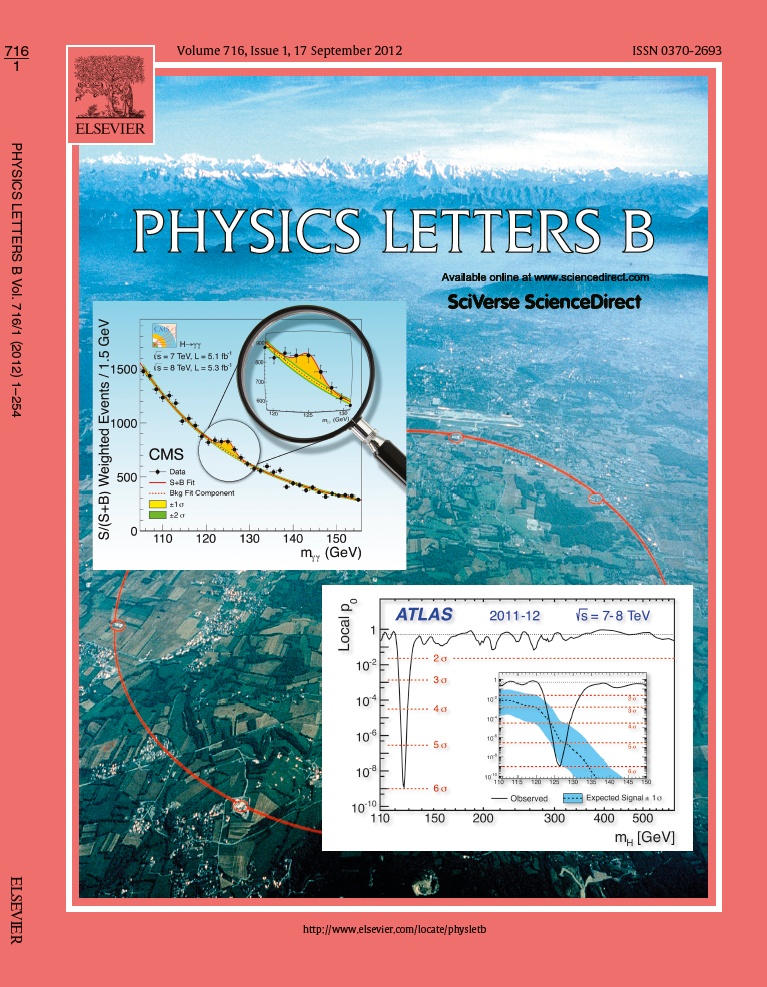 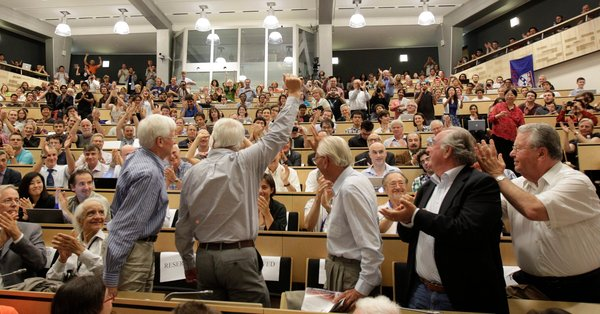 Seminar of July 4, 2012
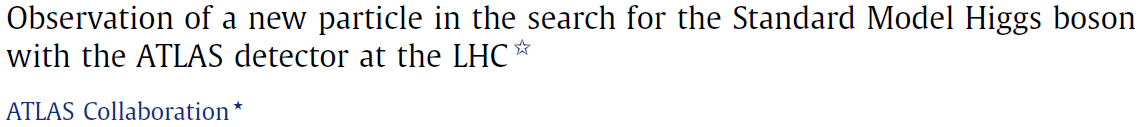 Phys. Lett. B716 (2012) 1
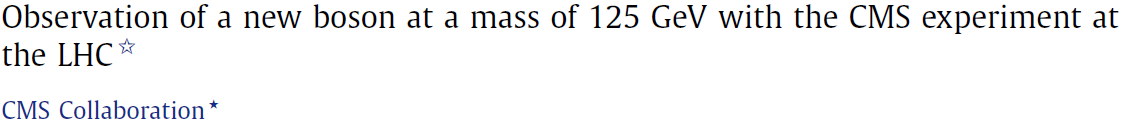 Phys. Lett. B716 (2012) 30
Historical Development
In 1964, three teams published proposals on how mass could arise in local 
gauge theories. They are now credited  for the BEH mechanism and the
Higgs boson.
2013 Nobel Prize!
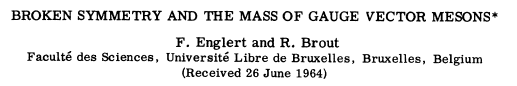 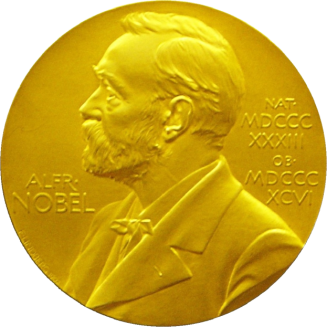 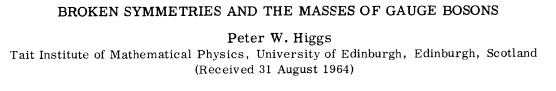 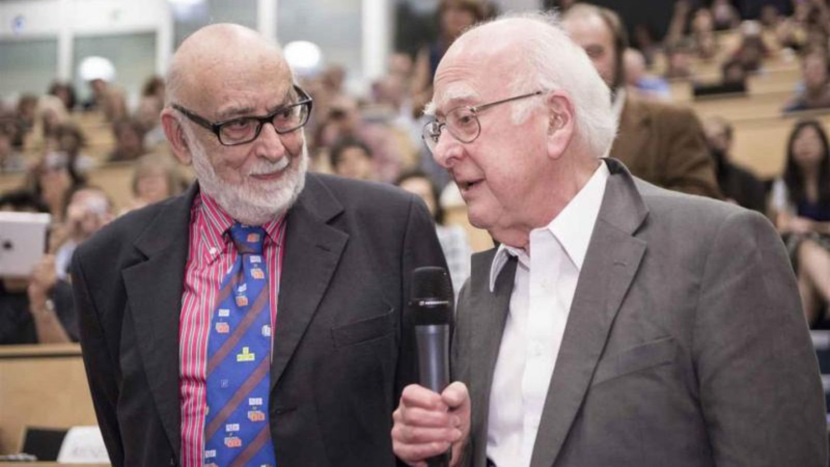 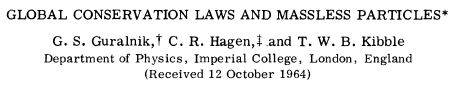 Francois Englert and Peter Higgs
LHC Run Plan
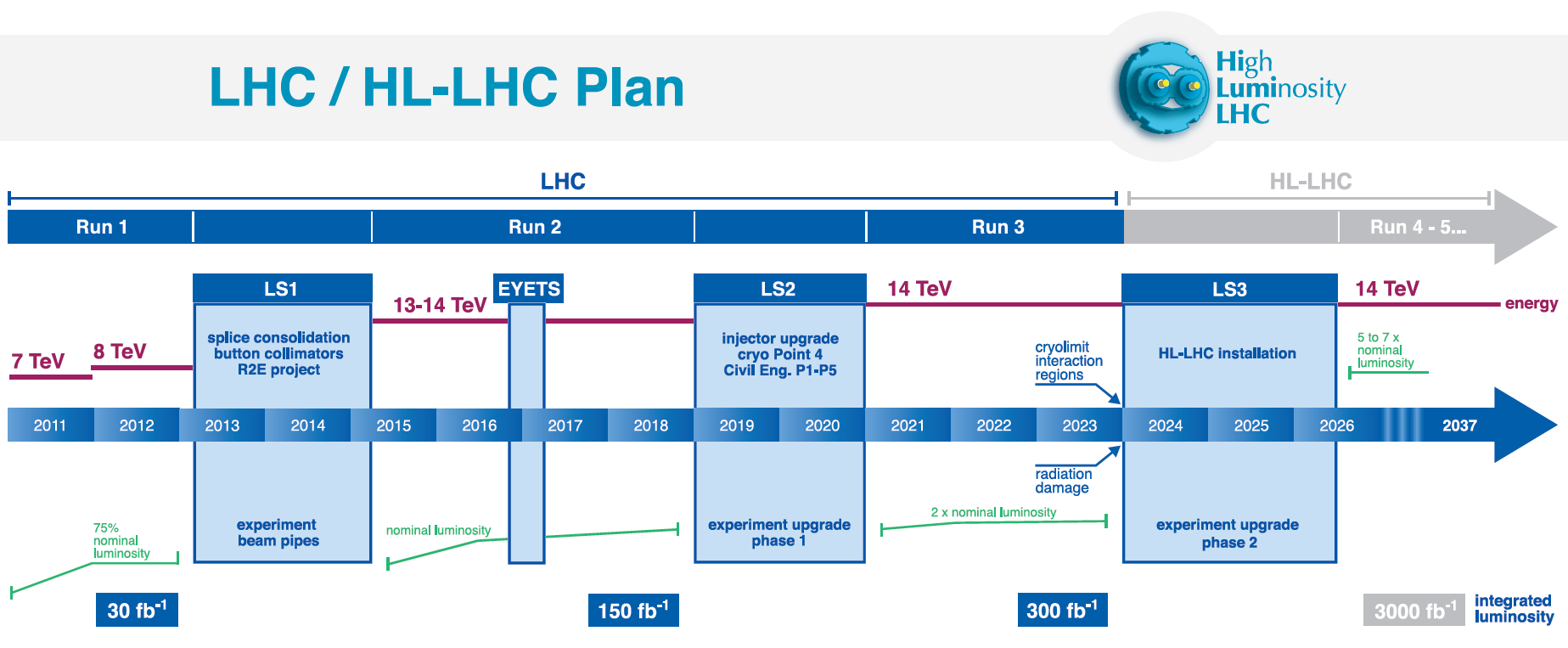 Now
>90% of the data is yet to be taken !
Higgs Boson Production Processes
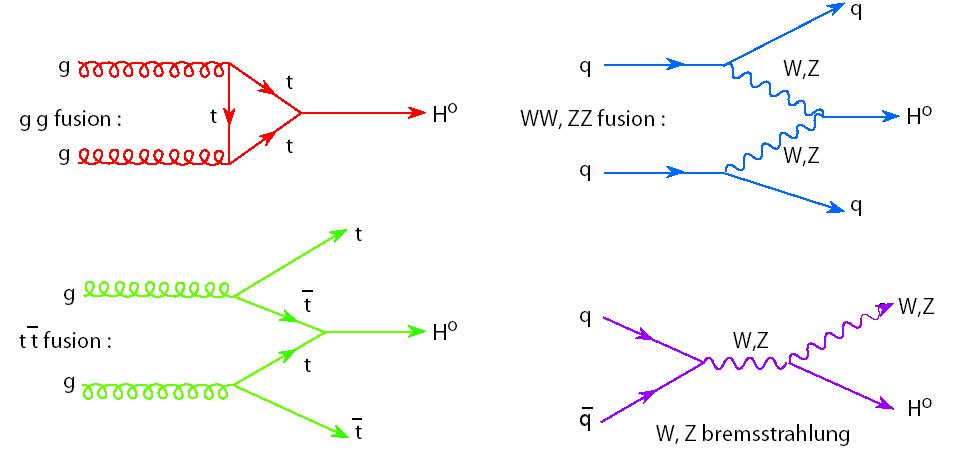 Four main processes
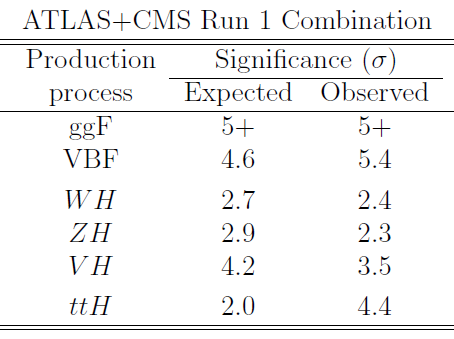 ATLAS and CMS: arXiv:1606.02266
Higgs Boson Decay
Higgs boson couples to particle mass 
 decay to heaviest particle possible
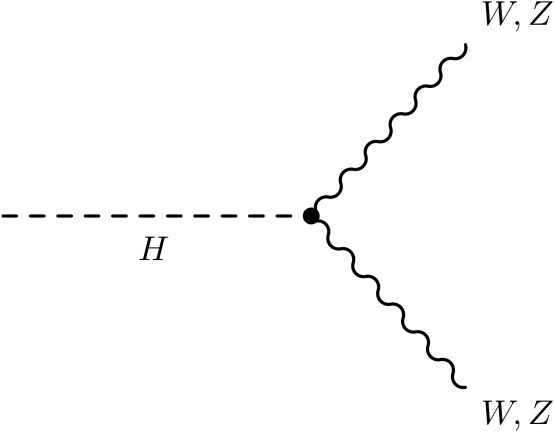 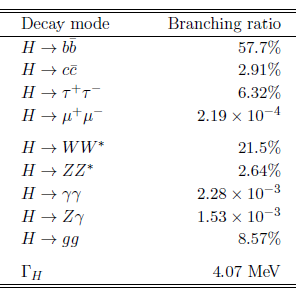 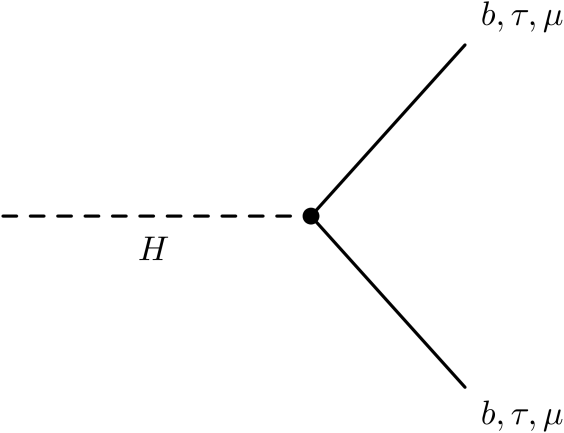 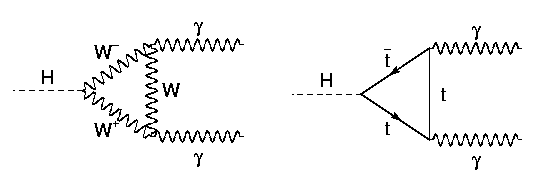 Higgs Boson Decays
Run 1 combination
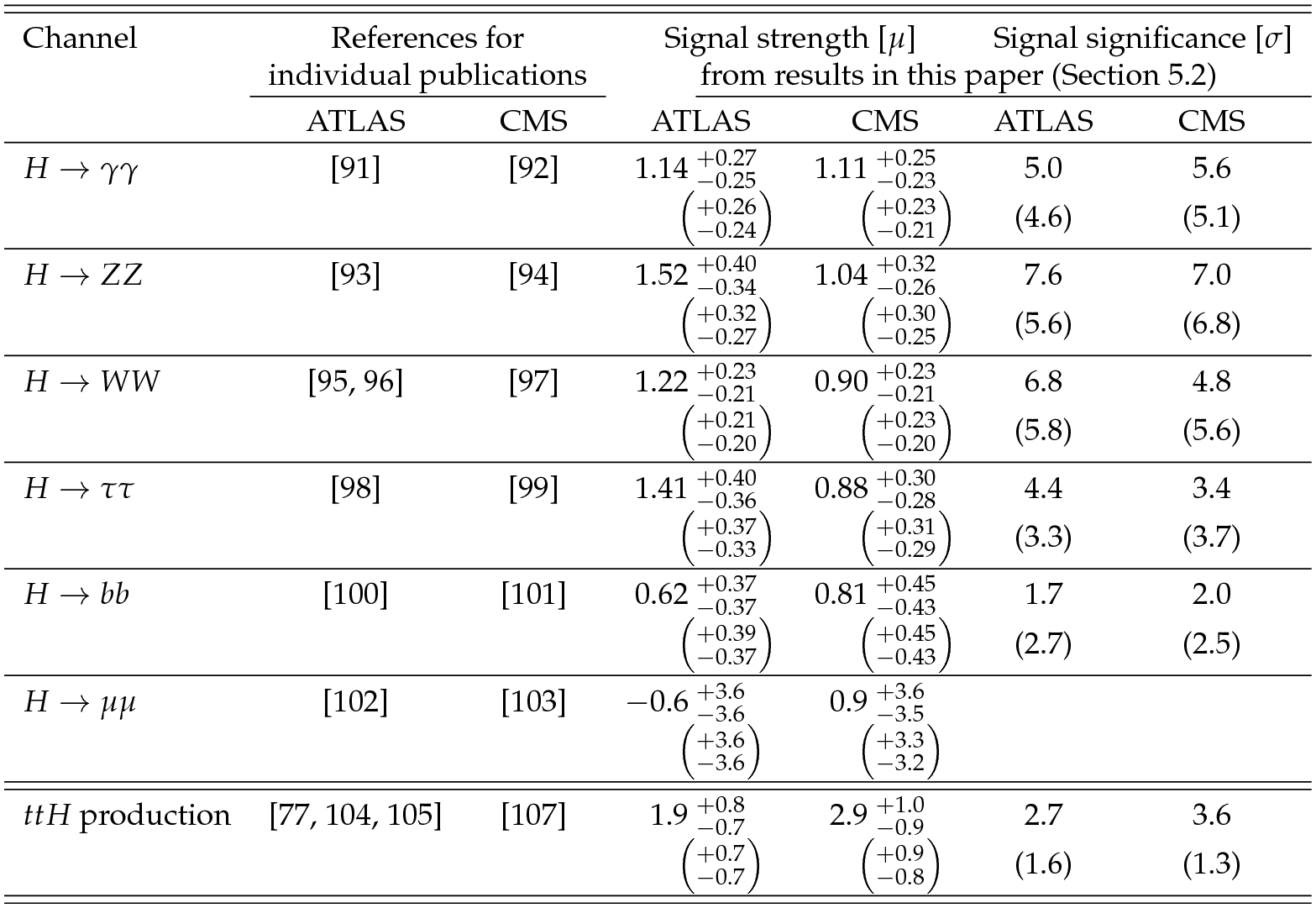 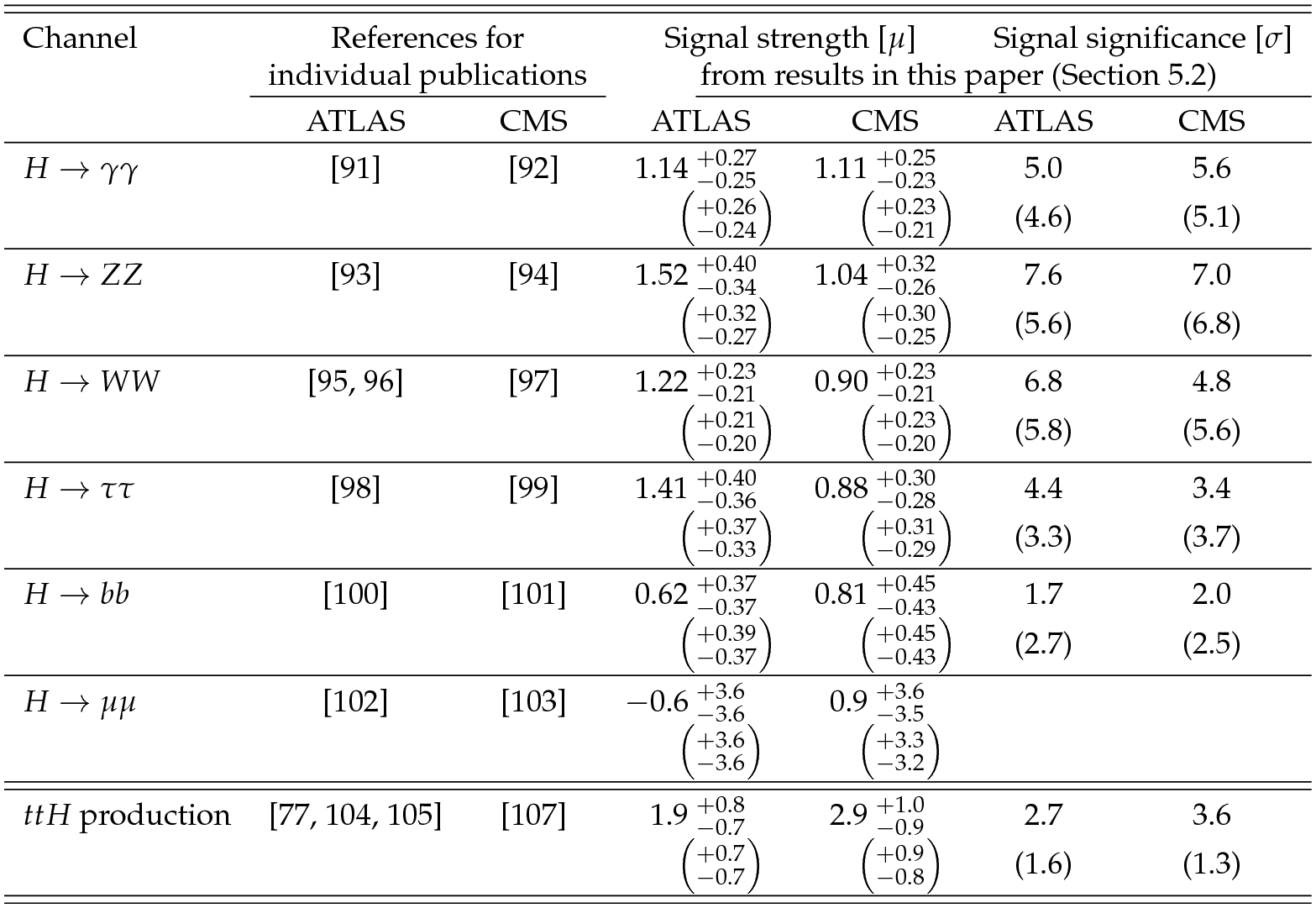 Fermions
Bosons
ATLAS and CMS: arXiv:1606.02266
ATLAS and CMS Run 1 Summary
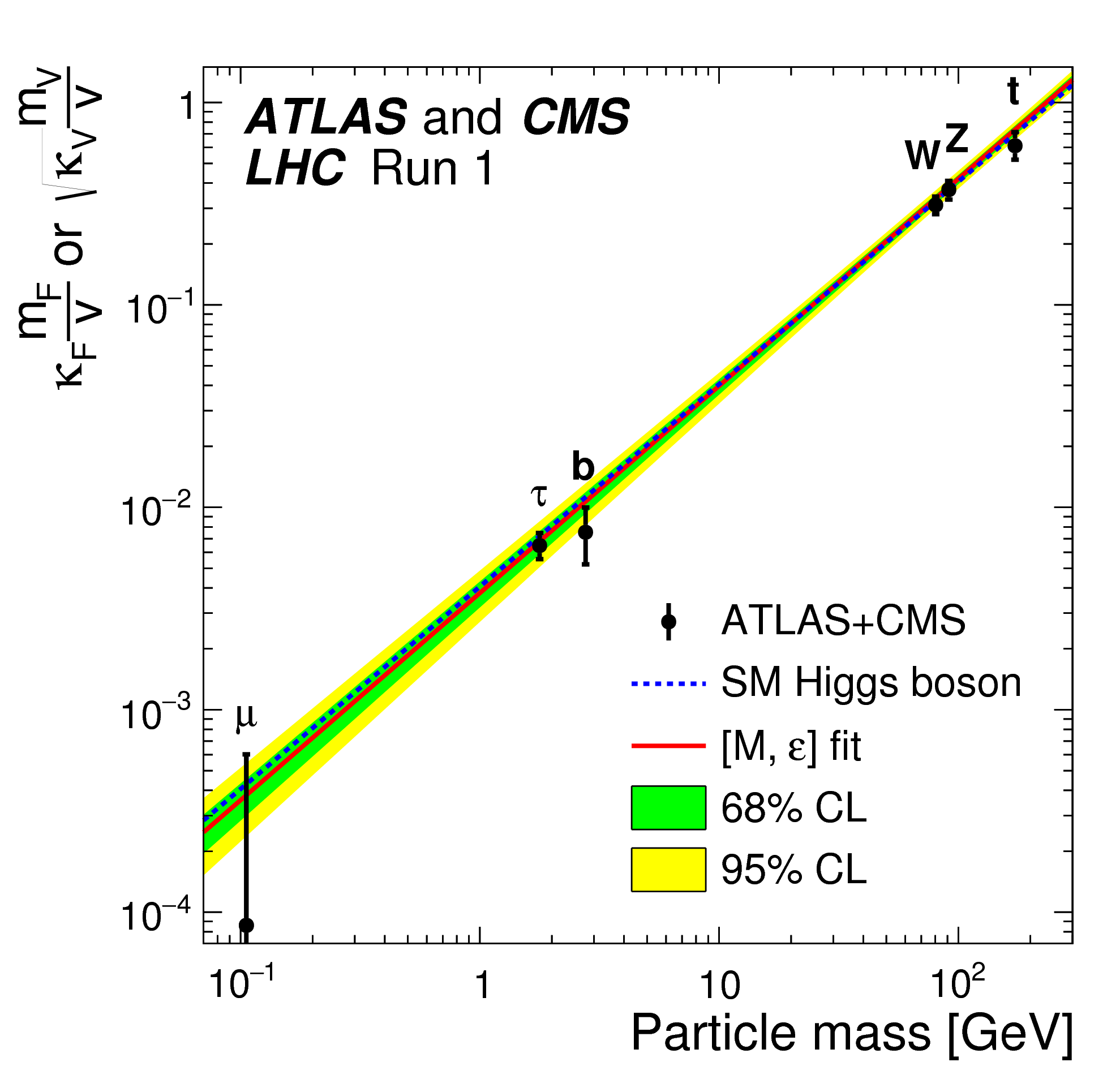 Measured couplings are very Standard Model like
ATLAS & CMS: JHEP 08 (2016) 04
Observation of ttH Production
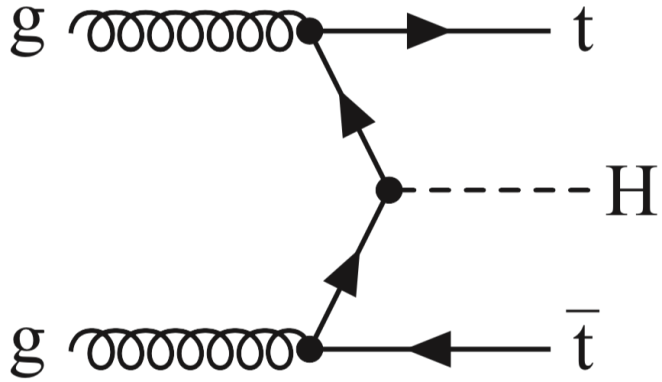 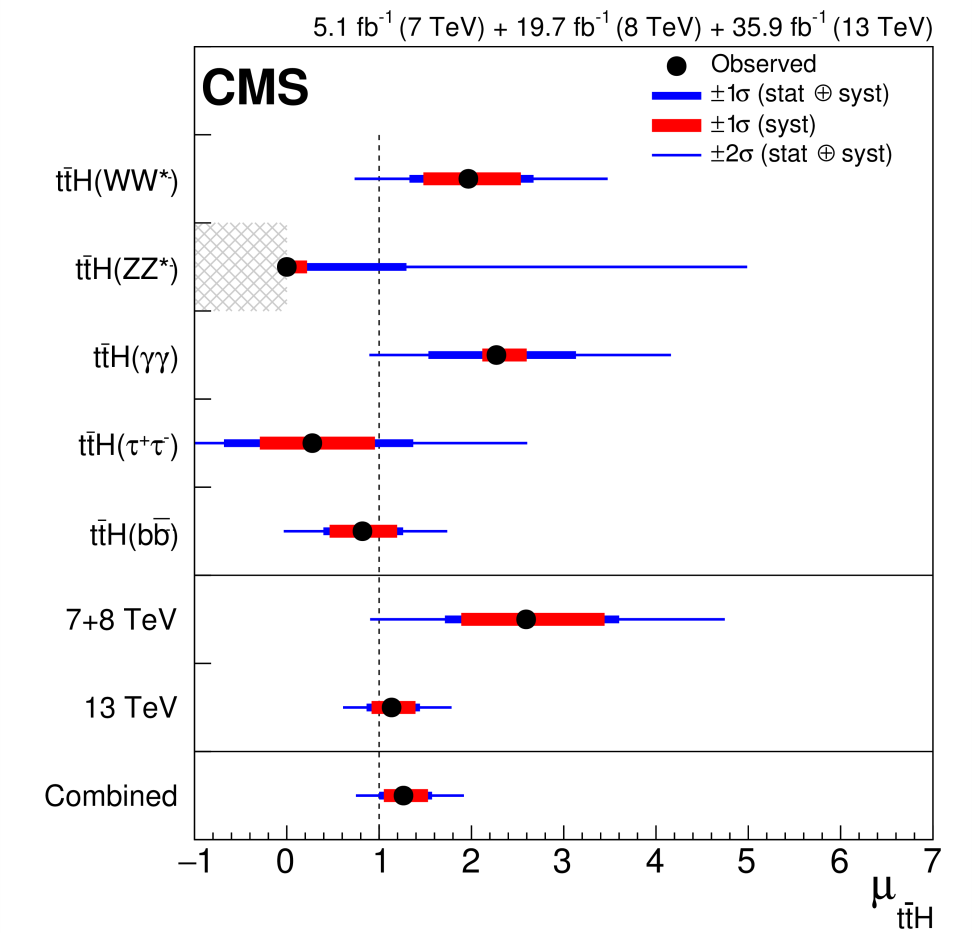 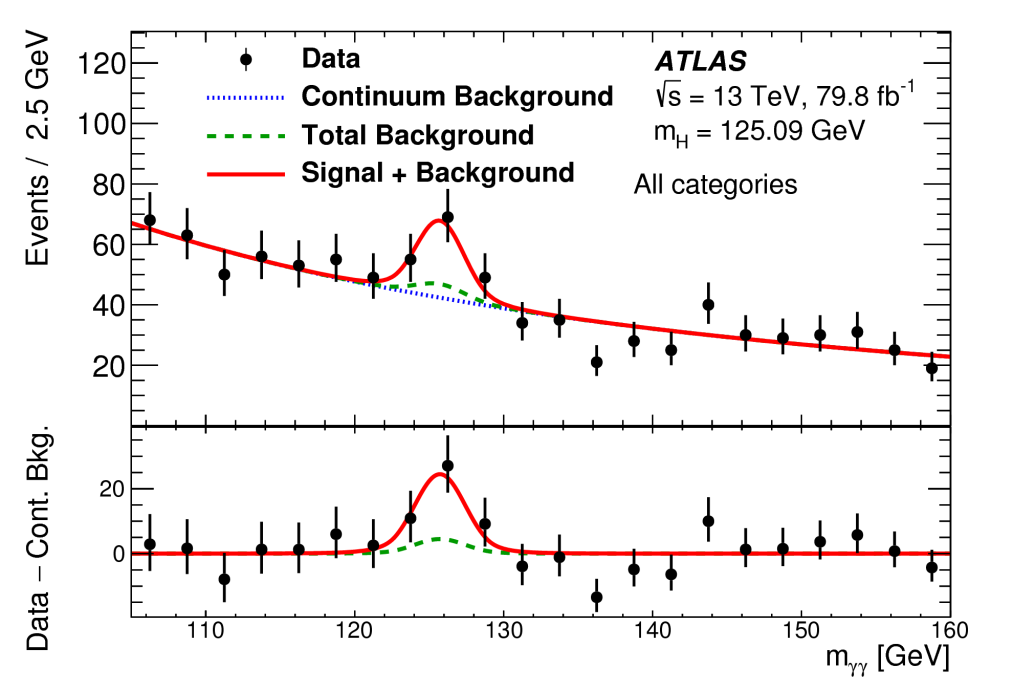 CMS: PRL 120 (2018) 231801
ATLAS: 1806.00425
H→tt decay
Run 1 + Run 2
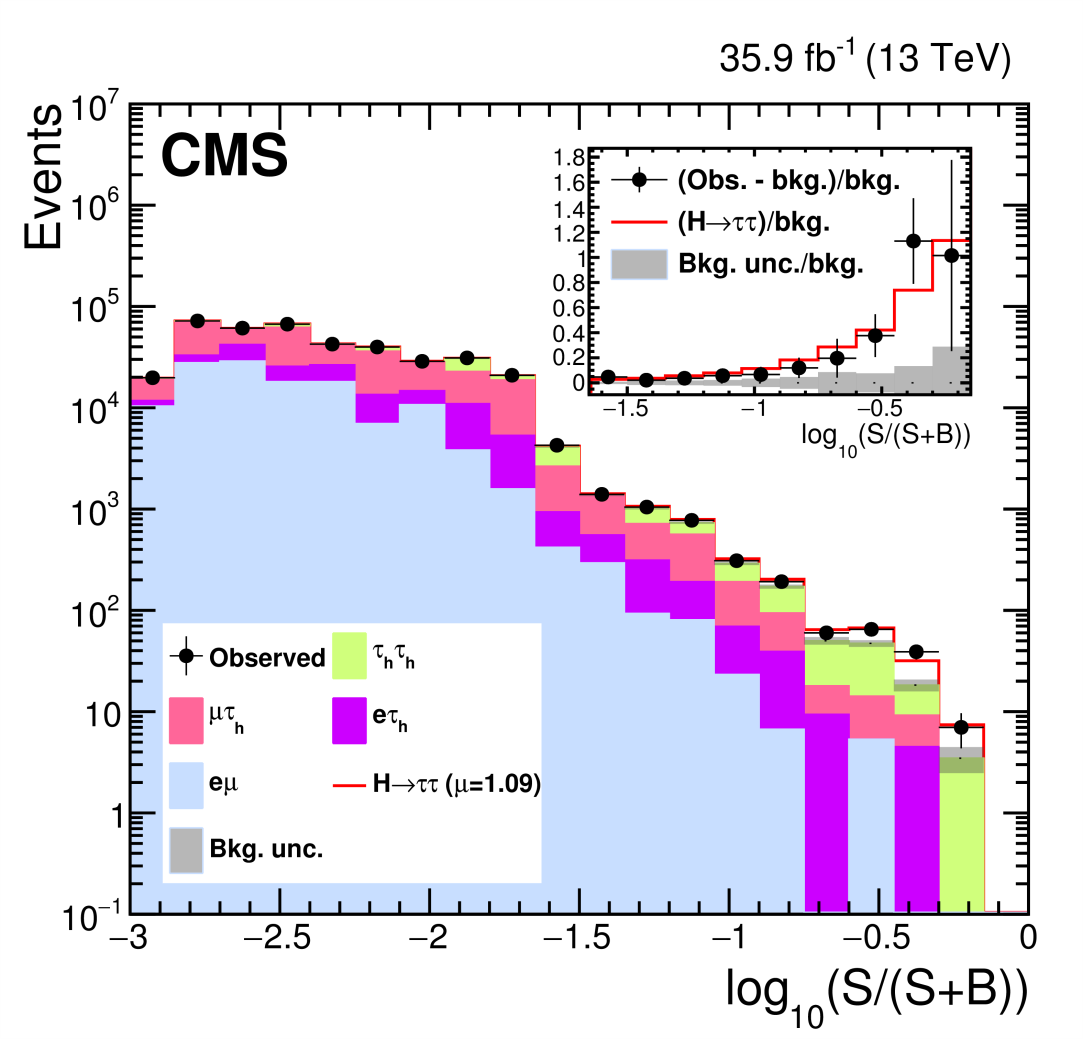 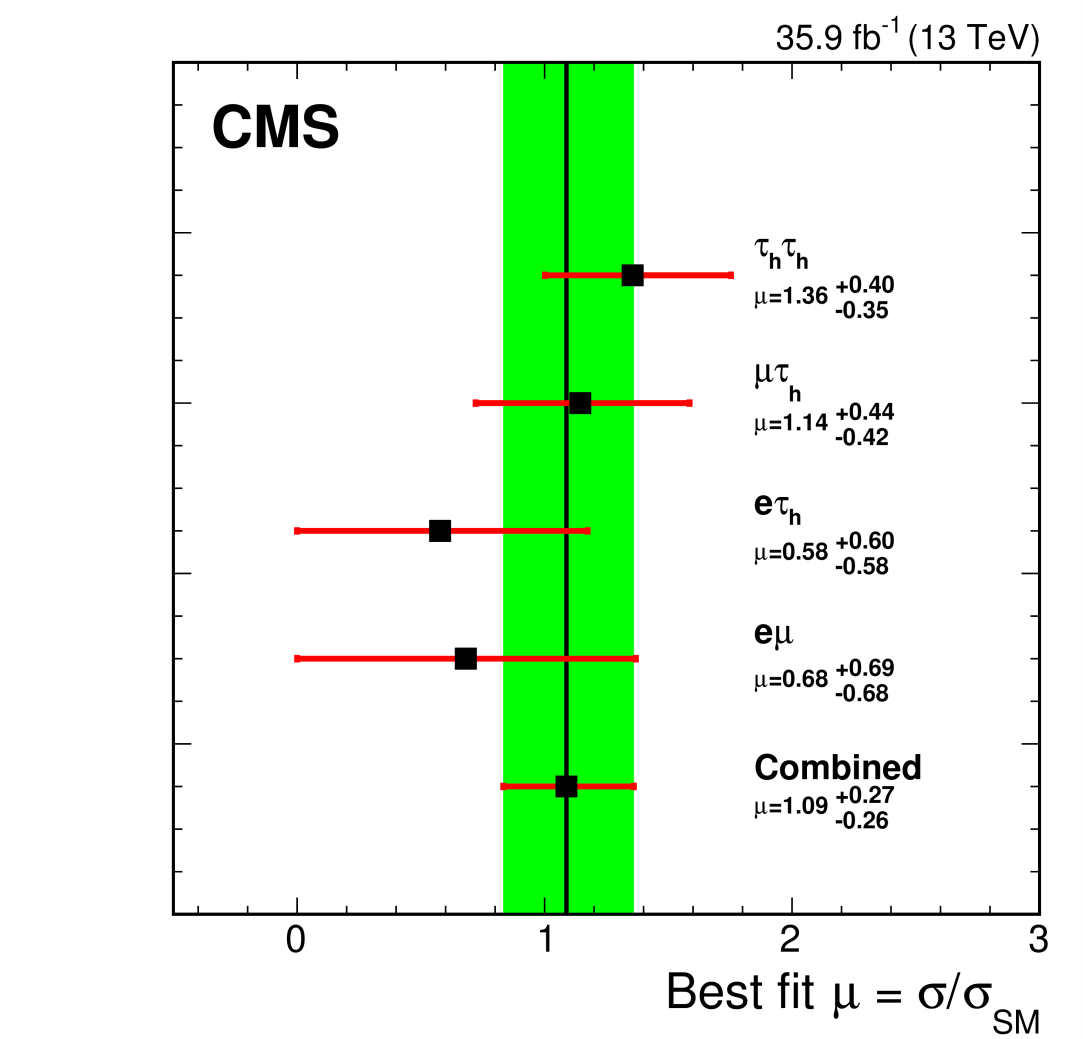 ATLAS: ATLAS-CONF-2018-021; CMS: PLB 779 (2018) 283
VH Production with H→bb decay
Run 1 + Run 2
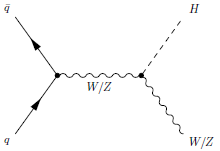 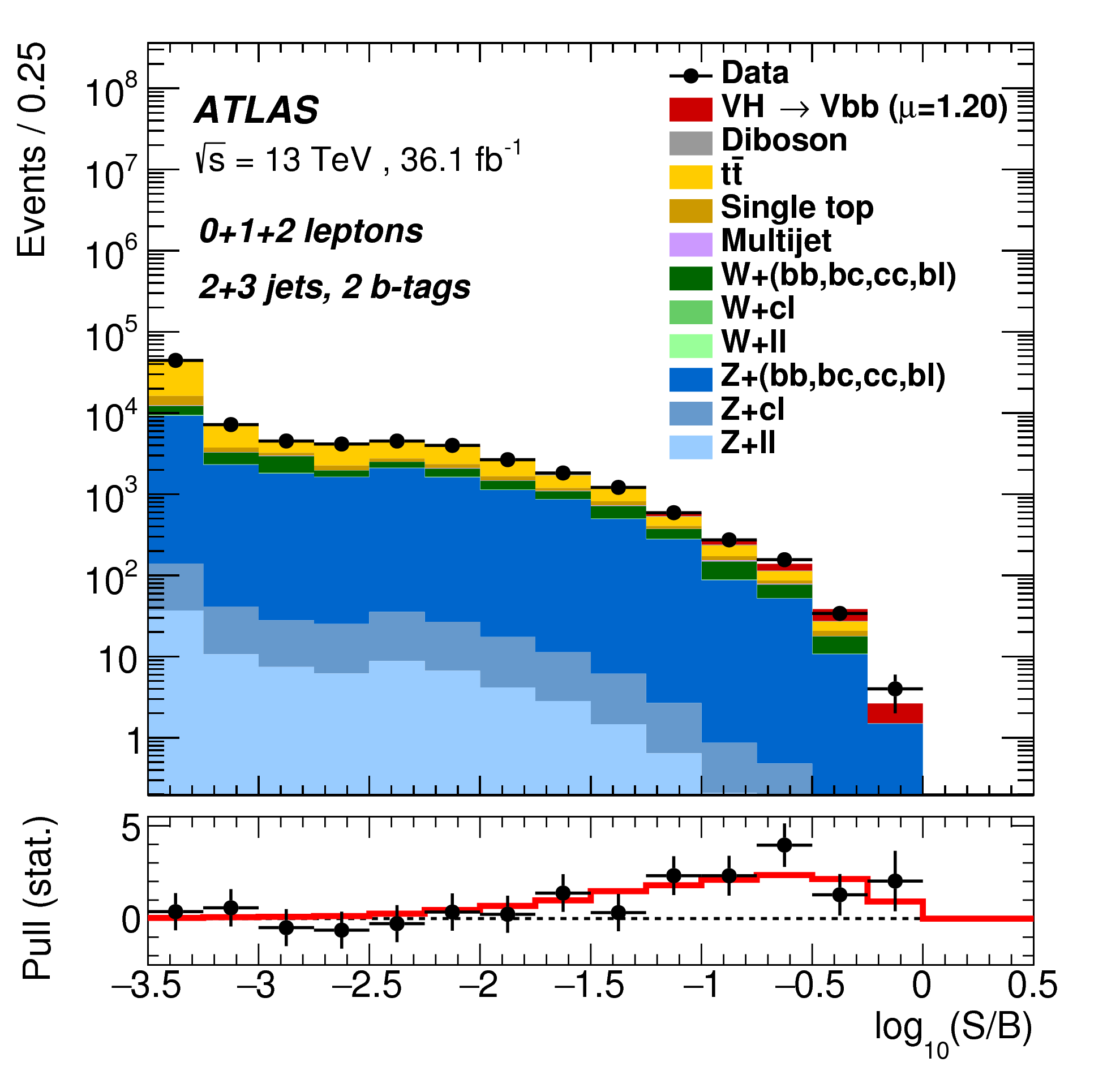 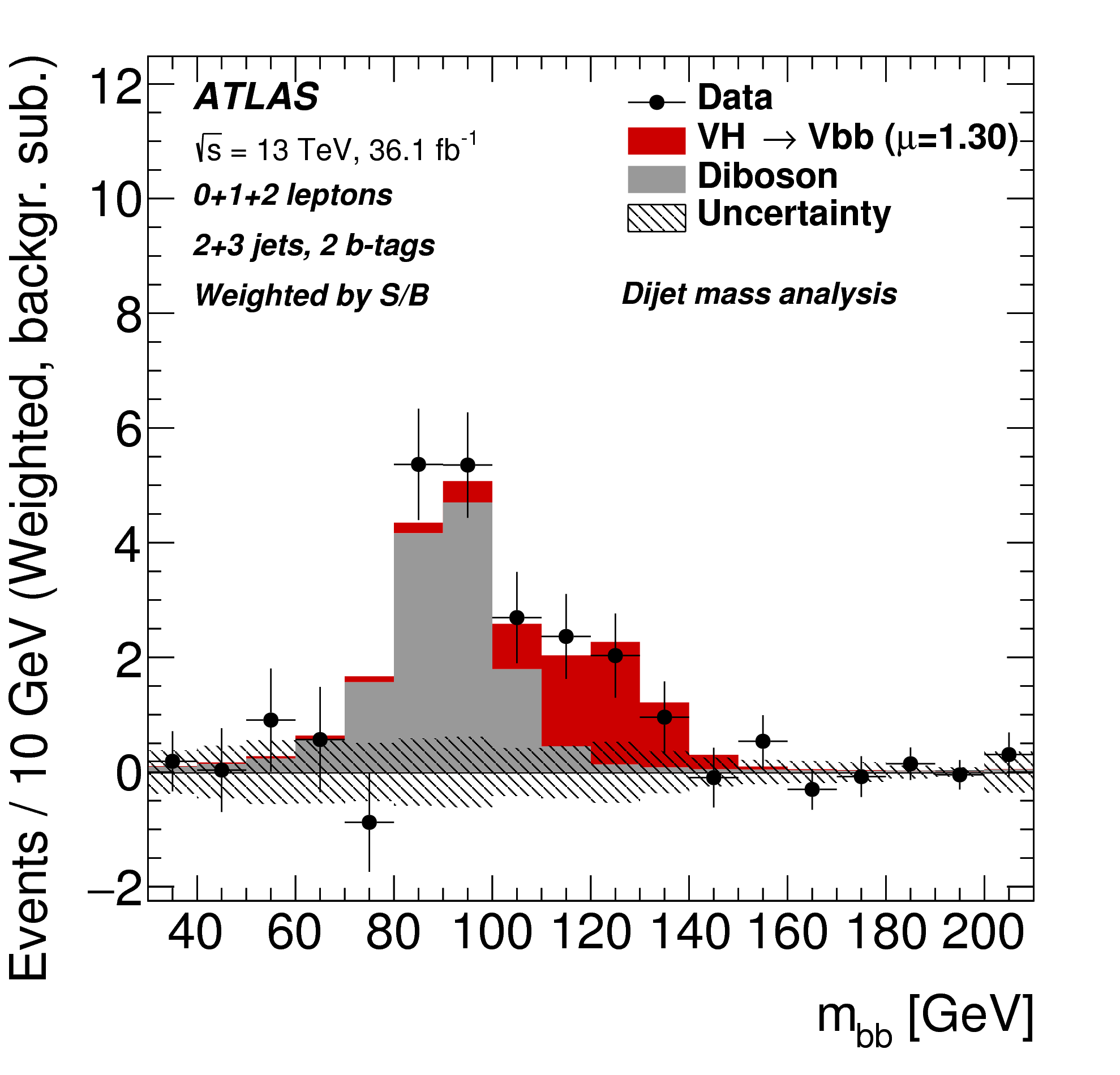 ATLAS: JHEP 12 (2017) 024; CMS: PLB 780 (2018) 501
HL-LHC Coupling Projections
Many studies done for US Snowmass process, Europe ECFA studies.
150 millions of Higgs bosons produced per experiment
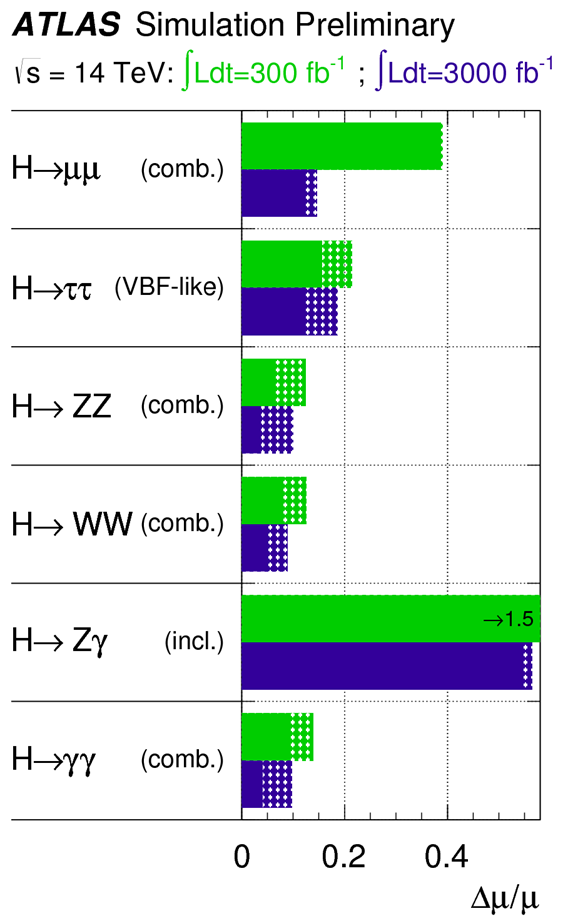 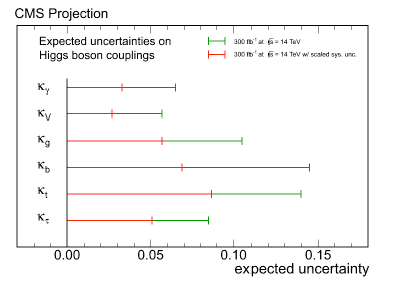 300 fb-1
Snowmass Higgs report, arXiv:1310.8361
(Extrapolated from 2011/2012 results)
(Based on parametric simulation)
Cases for a Precision Higgs Program
How large are potential deviations from BSM physics? How well do we 
need to measure them to be sensitive?
To be sensitive to a deviation D, the measurement precision needs to be 
much better than D, at least D/3 and preferably D/5!

Since the couplings of the 125 GeV Higgs boson are found to be very close 
to SM  deviations from BSM physics must be small. 

Typical effect on coupling from heavy state M or new physics at scale M: 



(Han et al., hep-ph/0302188, Gupta et al. arXiv:1206.3560, …)
MSSM decoupling limit
D at sub-percent to a few percent, 
will be challenging to distinguish 
the MSSM decoupling limit from 
the SM in the case of no direct 
discovery.
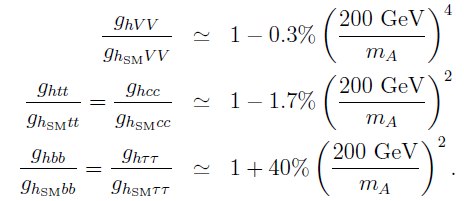 (ILC DBDPhysics)
Hadron Colliders
Huge background
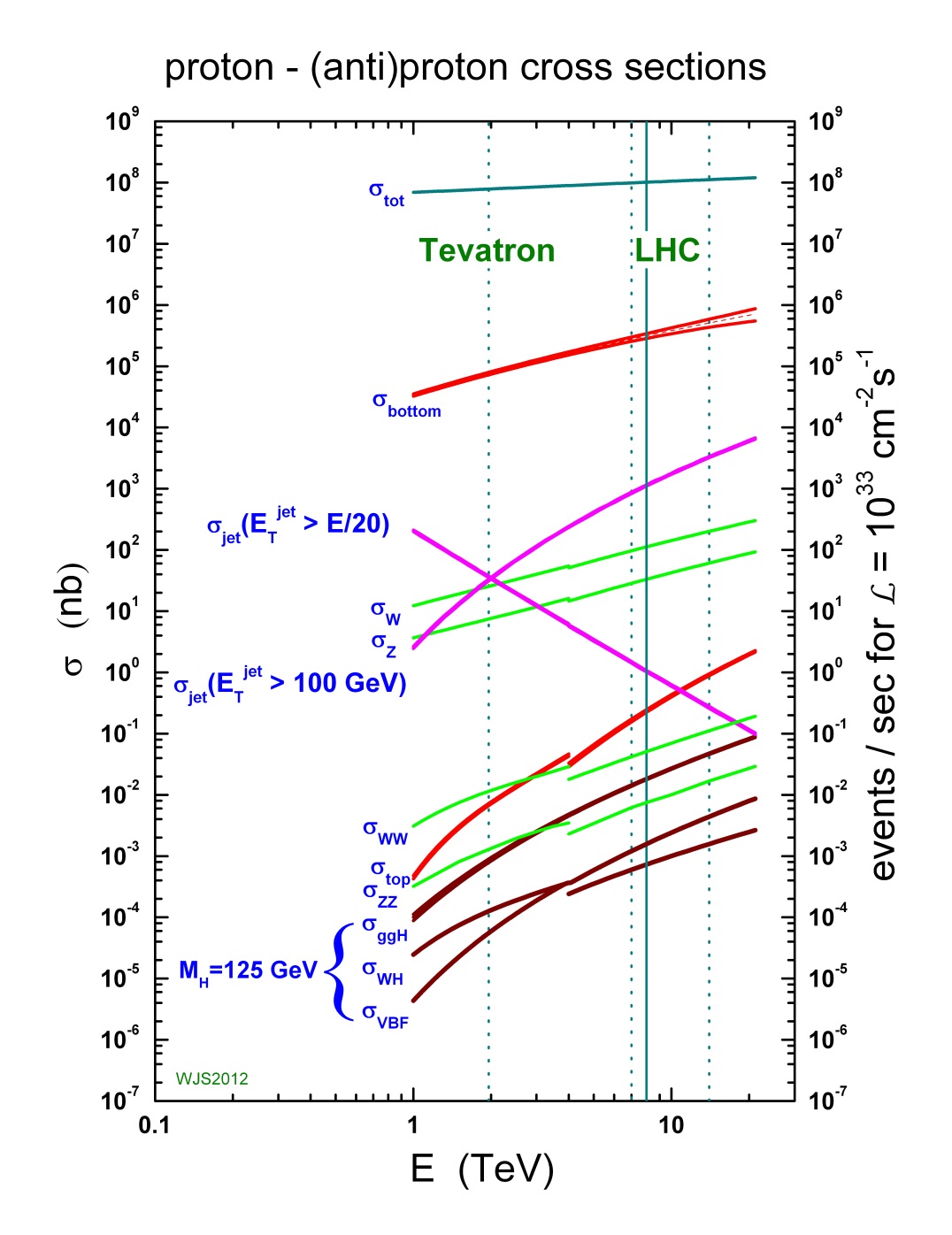 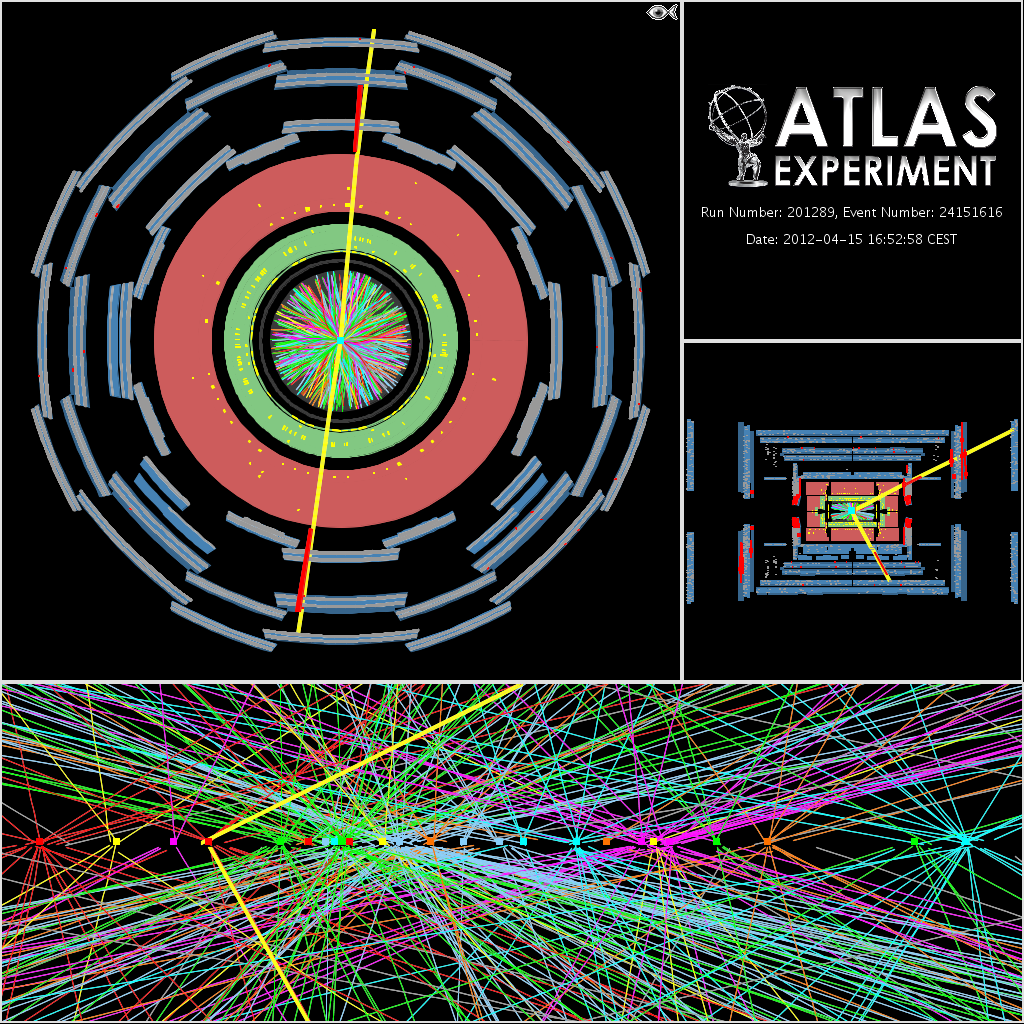 On the other hand…
HL-LHC will deliver 150 millions 
of Higgs events per experiment !
e+e- Collider
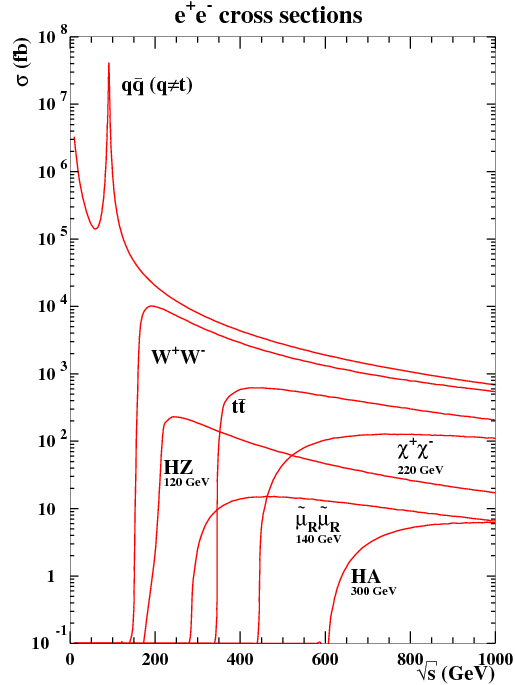 Electroweak production 
    cross  sections are predicted with
    (sub)percent level precisions in 
    most cases

Relative low rate
    can trigger on every event

Well defined collision energy
    allow for the “missing” mass
    reconstruction (eg recoiling mass)

Clean events, smaller background
     small number of processes
Lepton colliders have unique
role in precision measurements
A Success Story: LEP
LEP-1 was first built as a Z factory (though it initially had top quark 
in sight), it was widely successful…

About 17 millions of Z bosons were produced, key physics
Number of light neutrino species;
Precision electroweak measurements;
Direct search and indirect constraint 
      on the Higgs boson; ...
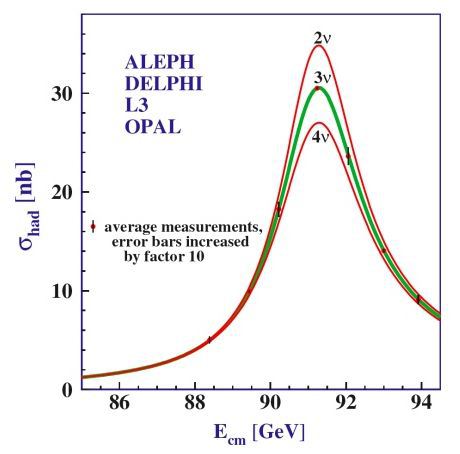 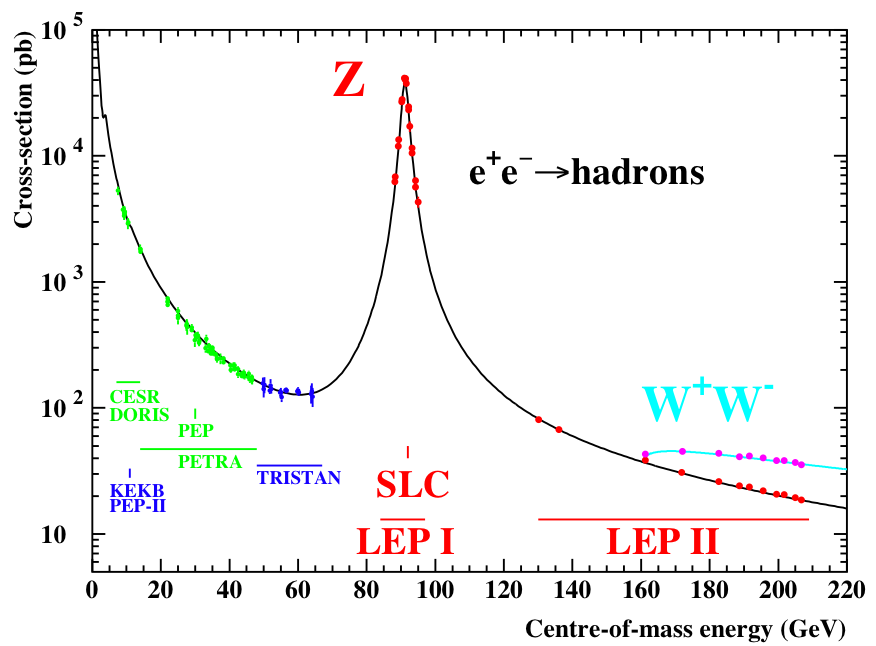 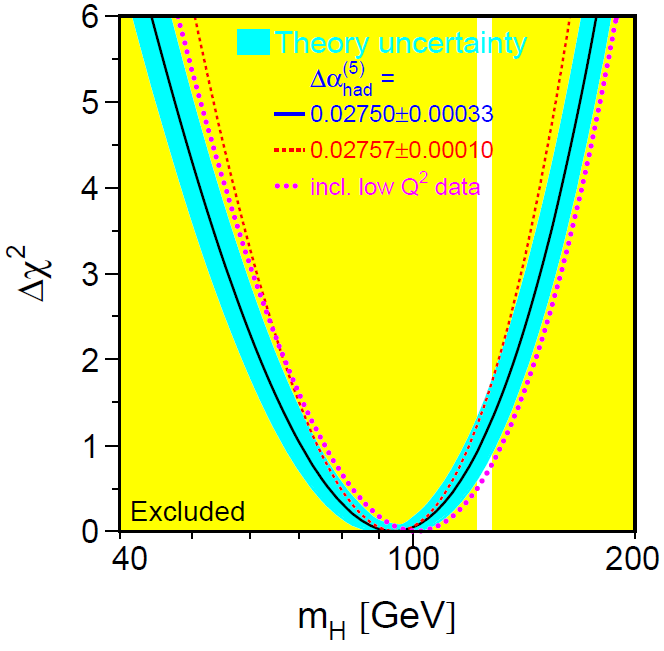 Higgs Boson Production
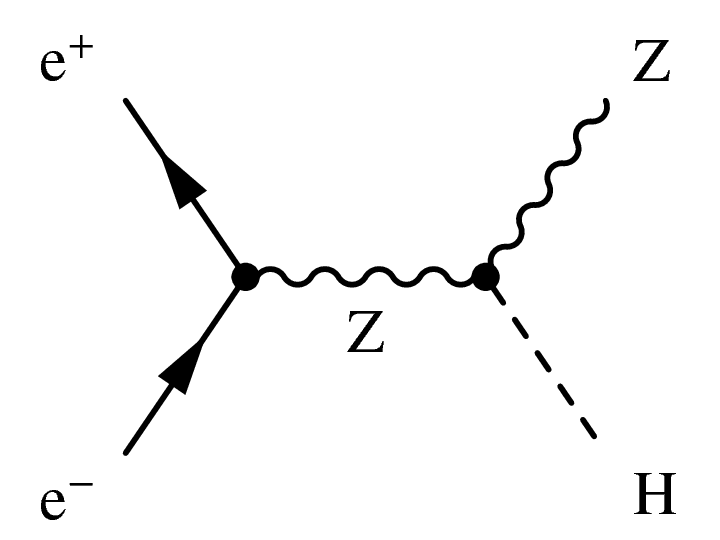 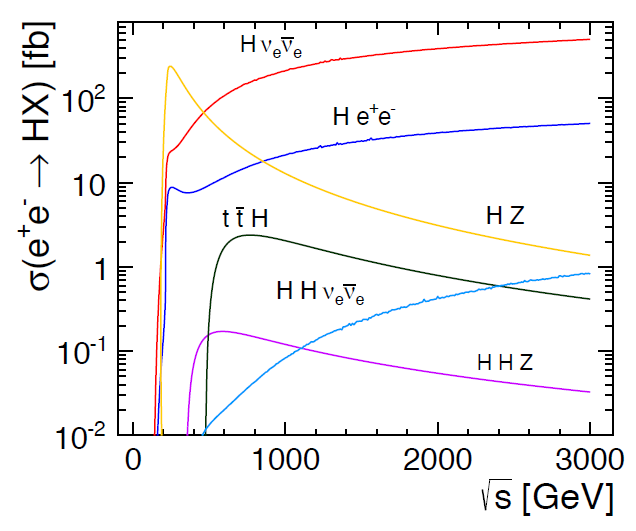 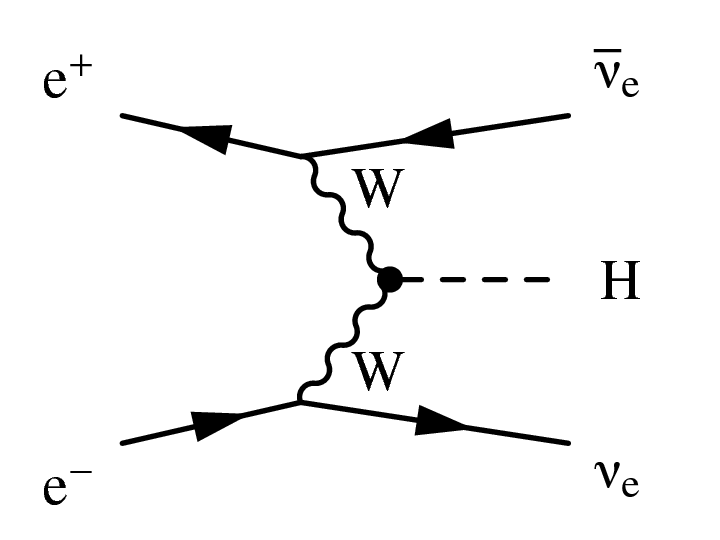 Cross Sections and Event Rates
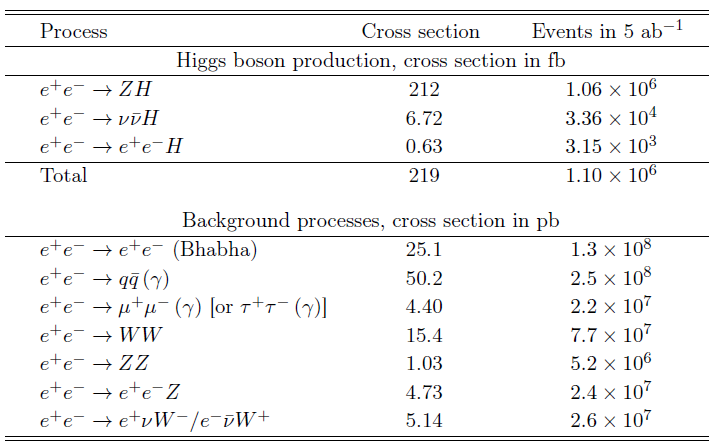 Know your process
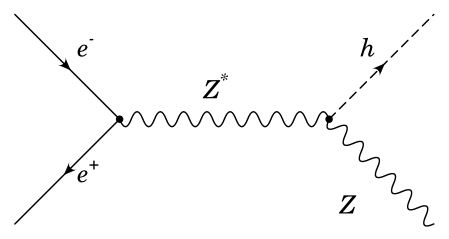 The energy and momentum of the Z and H bosons are fixed. However,
both radiations and Z boson width will change these values.
Higgs Tagging
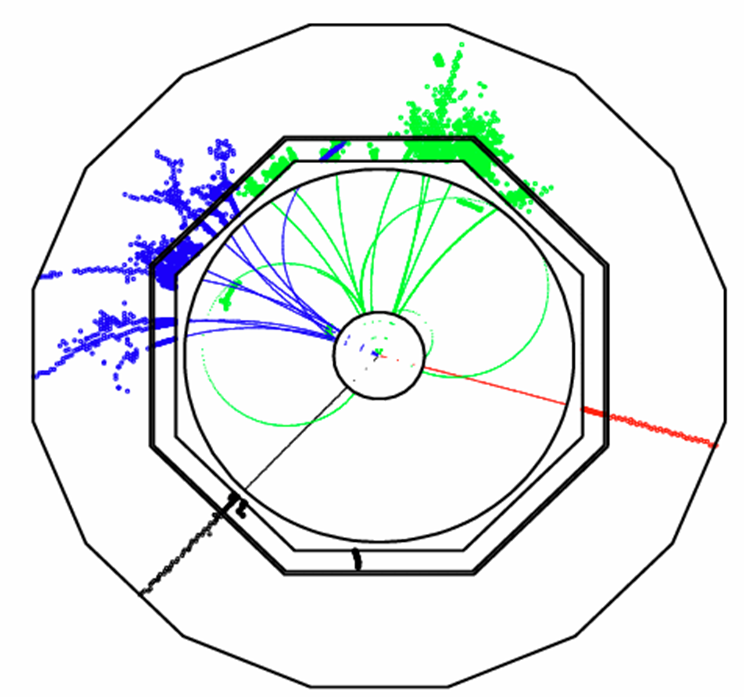 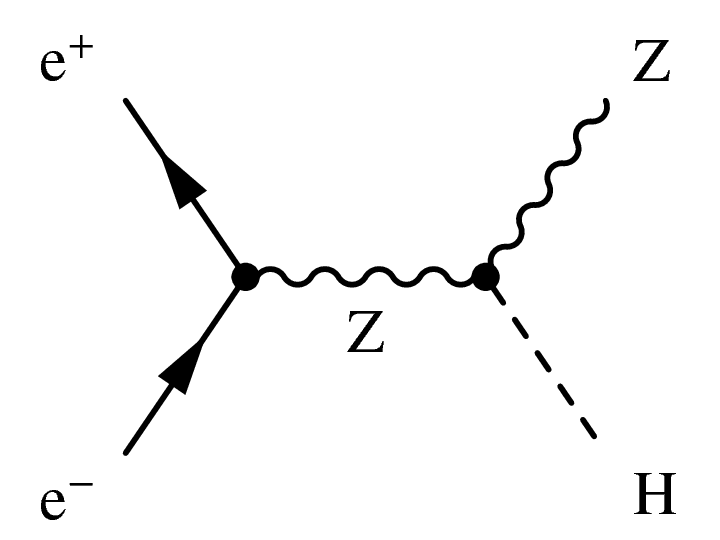 Recoil mass reconstruction:


identify Higgs without looking at Higgs.
Recoiling Mass Distributions
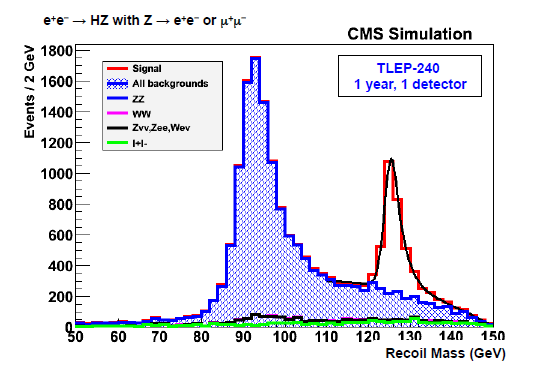 TLEP study
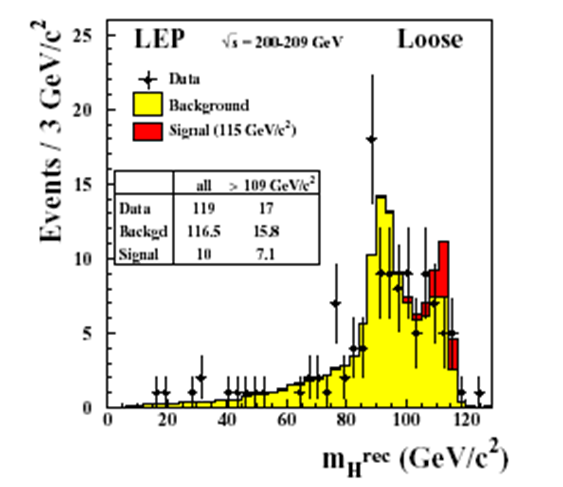 Utilized extensively for Higgs searches 
at LEP
Accessible Decay Modes
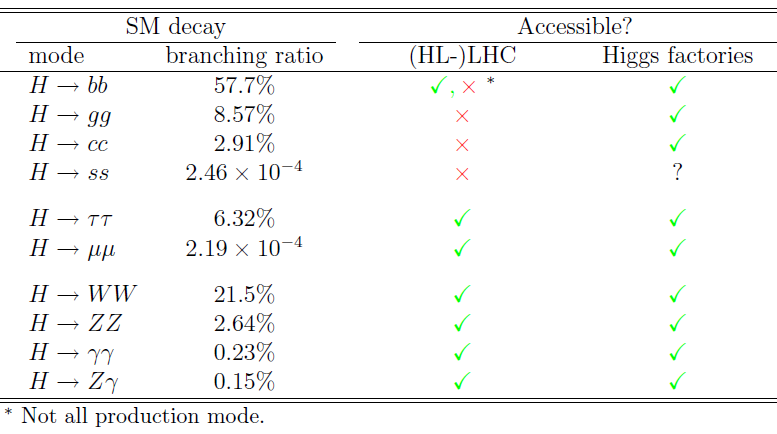 Limitations:  statistics at Higgs factories,  
                       trigger and systematics at (HL-)LHC
Higgs factories are sensitive to unknown unknown decays while
HL-LHC may be sensitive to known unknown decays (eg H→inv).
pre-CDR and CDR Comparison
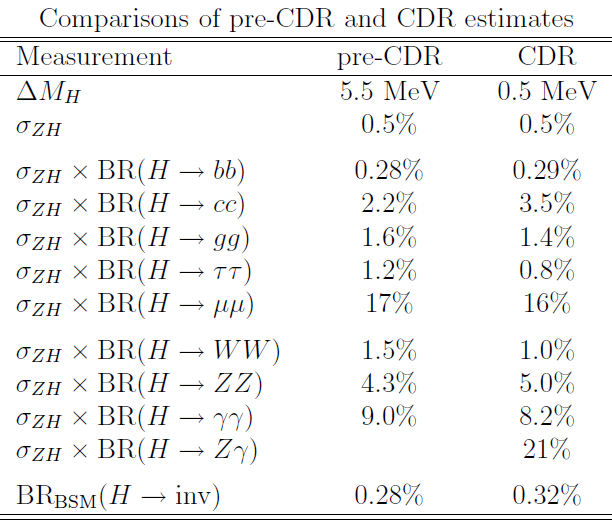 Sensitivity Estimates
The goal of CEPC studies is to estimate expected precision on physical
quantifies of interest, not the values of physical quantities.

The central values or distributions  should always be the those expected
      in the model of interest.

Estimate the statistical and 
     systematic uncertainties 
     expected from CEPC

Ideally, MC statistics should be far 
greater than the expected data 
statistics to minimize fluctuations
as illustrated by the plot on the right:

The histogram is smooth from
      large MC statistics;

The error bars are expected
      uncertainties from expected 
      data (not MC) statistics
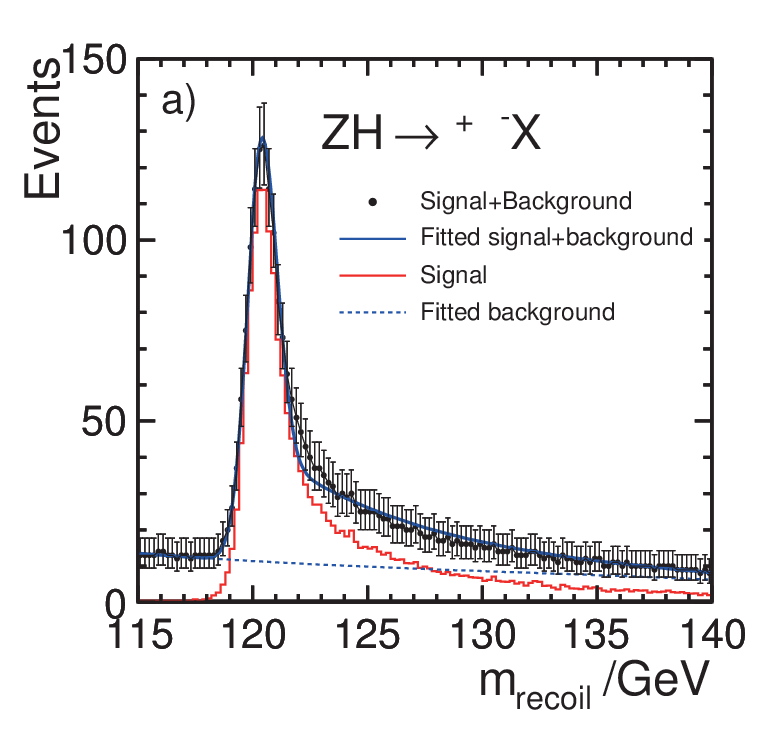 Event Selections
Know your signal and background processes: what are their 
      most important differences, what are key detector performance 
      requirements, …
Example: nnH and Z(nn)H, the missing mass has a continuum distribution 
for the former and a resonance structure for the later. 

Selections should be logical (and factorized if possible), cuts should 
     be simple and easy to explain;

Should always have a cut-flow table of expected events or cross 
     sections, plot distributions of key variables before cutting on them

Consider to use MVAs to explore subtle S/B differences and use 
      shape information to improve sensitivities

Every analysis should have at least one PR/money plot!
Some are obvious: m distribution for H→ analysis;
Some are more complicated:
Examples
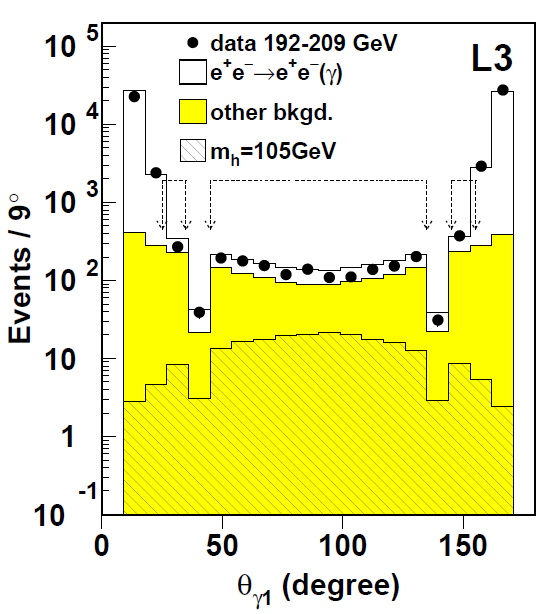 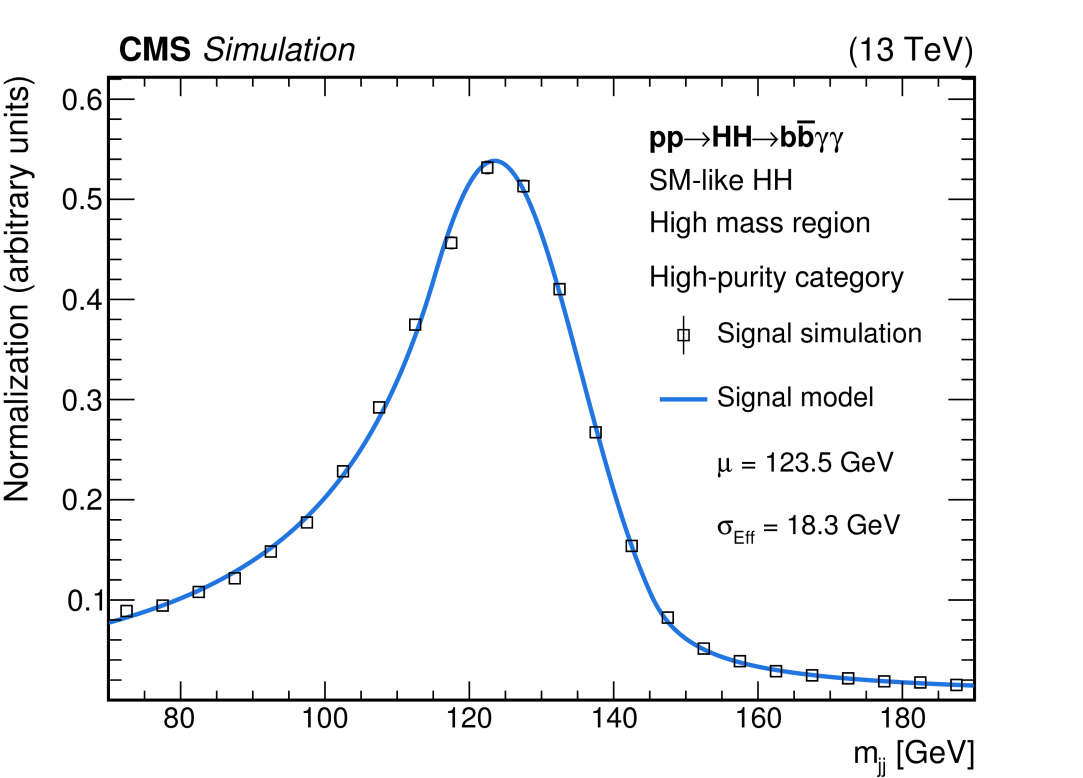 Examples
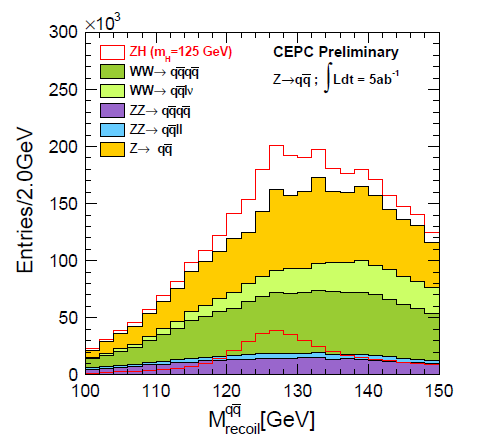 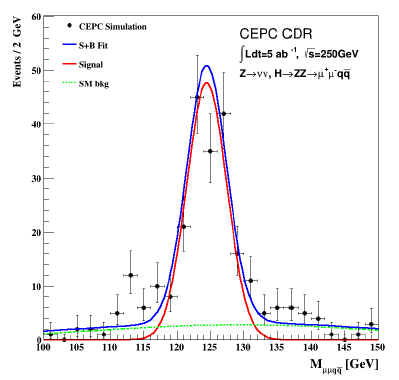 This analysis suffers from low MC statistics, 
resulting in large fluctuations unrelated to 
the expected data statistics. 

Consider smearing or fit the distribution to 
generate Asimov data if increasing MC statistics 
is not practical.
The upper range of this plot should 
be extended to show more sidebands
Event Kinematics
Use polar angle  or cos, not !  is a creation for hadron colliders
     for which the initial longitudinal momentum is unknown.  Minimize
     the usage of ET or pT . 

Use known resonance mass to improve the mass resolution of parent 
     particles:
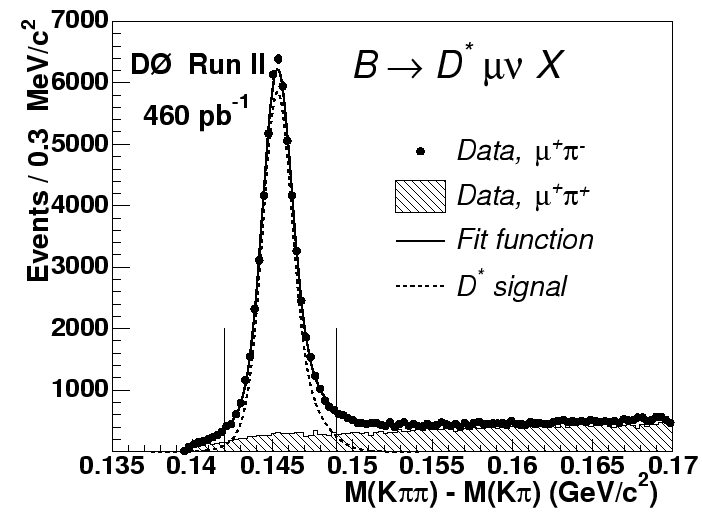 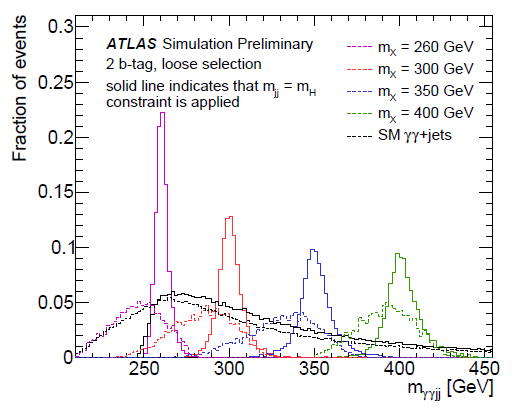 Standardization
Many of the analyses for CDR were done independently and through
     times led to differences that are hard to justify. 
   Example, Z→ mass window used are 80-100, 81-101, 76-106 GeV

It will be good to have some common starting points for new people 
     and  to ensure some consistencies  among different analyses.  We can 
     start with simple ones such as



    and expand the list as we gain experience. 

The standardization should not limit analysis sensitivity. Those 
     benefiting from non-standard selections should be free to do so
     with some justification.
Analysis Final States
Electron-positron collisions are clean, but it does not mean that 
     analyses are easy! While HL-LHC will deliver  ~150 millions Higgs 
     events  per experiment,   CEPC will only produce ~1 million two 
     experiments combined.

What CEPC lacks in quantity is made up by quality.  Most of the Higgs
     events produced at the LHC are indistinguishable from backgrounds, 
     practically every event at CEPC counts. 

A large number of final states need to be analyzed to fully realize 
     CEPC’s potential.
Analysis Final States
For the Higgs white paper, sensitivities from ~32 final states (counting 
     different W and Z decay modes) are quoted.  Probably less than half
     of all final states, though likely the most sensitive ones. 

A mixed approach of final states and Higgs decay modes driven:




Are there other ways to organize the analyses with the aim to improve 
     efficiencies and cover more final states?
A few other thoughts
Cross contaminations of different Higgs boson decay modes are real
     issues for many analyses.  Need to treat them consistently without
     complicating individual analyses.

Suggest to treat contributions from other Higgs boson decay modes 
     as part of the SM background in most cases, but with separate handlers 
     to facilitate combination.

In a few cases in which contributions from other Higgs processes are 
     larger than the signal itself, e.g. Z(nn)H contribution to nnH, combined 
     analysis may be necessary.

Always compare your results with those of ILC and FCC-ee, if available, 
     to check if they are consistent. If not, understand why.

Individual analysis measure BR, so quote precision on it, not on BR
      (need independent measurement of  to extract BR)
Discussion
What’s our plan next?

What can we improve?

How do we go from here to there?
Physics processes
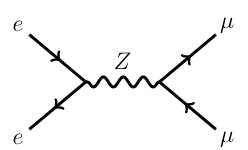